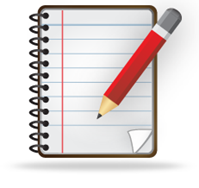 What am I learning?What are the characteristics of living things?Where do living things come from?What do living things need to survive?Why am I learning it? Living things are all around you and biology is the study of life. To learn about bio we need to be able to distinguish between what is living and non living things.   How will I know I’m successful?I can list the 6 characteristics of living things. I can explain where living things come from. I can list everything living things need to survive.
Name some living things.*All organisms share several important characteristics with all other living things.
Do Now:  1. Pick up a piece of paper 2. Answer the following questionWhat makes something a living thing? List at least 5 things
*All Livings:1.Have cellular organization (cells).2. Contain similar chemicals (Made of chemicals ex. Water).3.Use energy.4.Respond to their surroundings. 5.Grow and develop (becoming more larger and complex). 6.Reproduce (Produce offspring).
All Living things have cells. Unicellular- Organisms with one cell. Multicellular- Many cells.
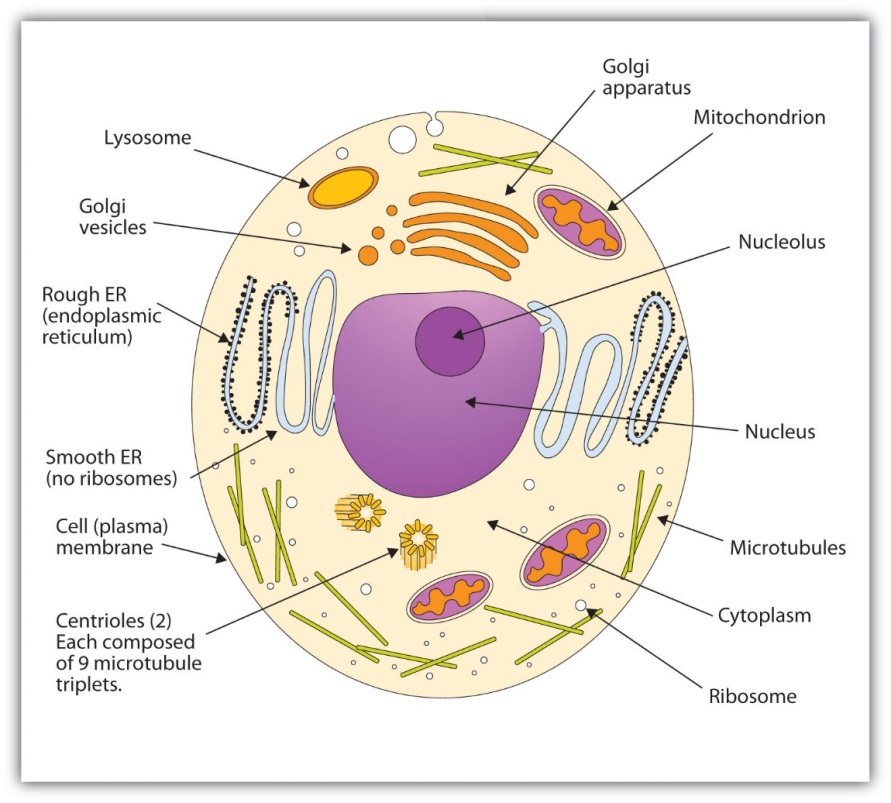 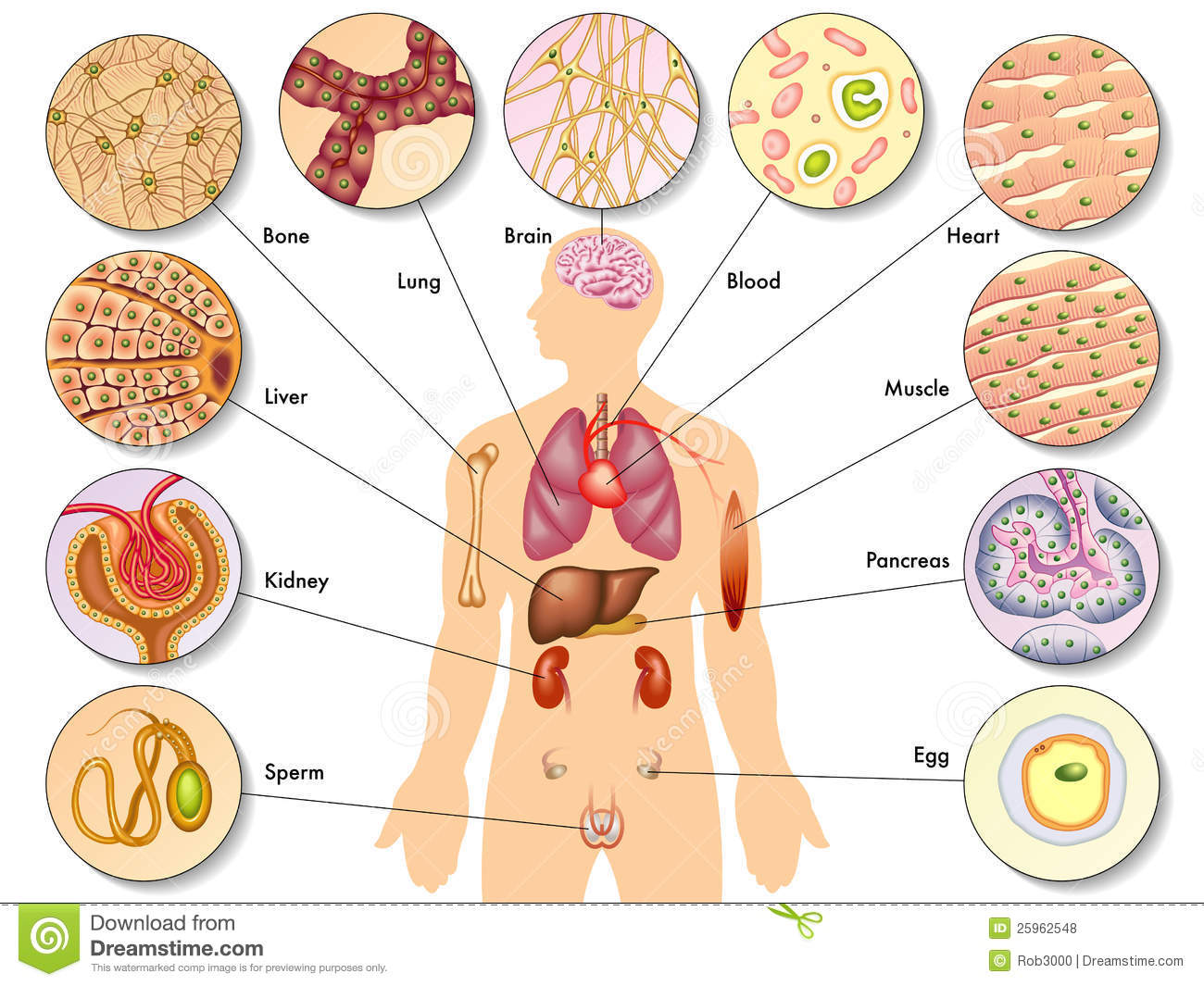 Cells of living things are made of chemicals.
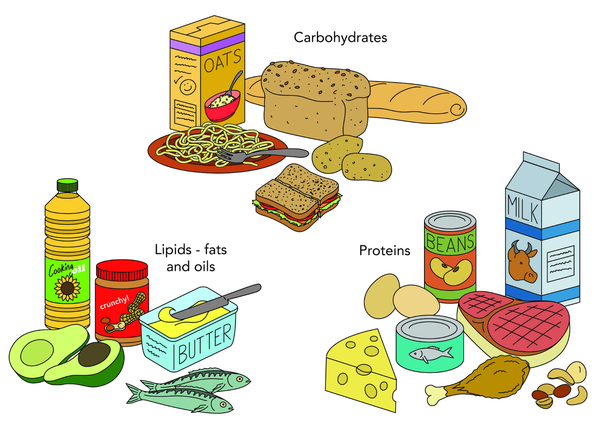 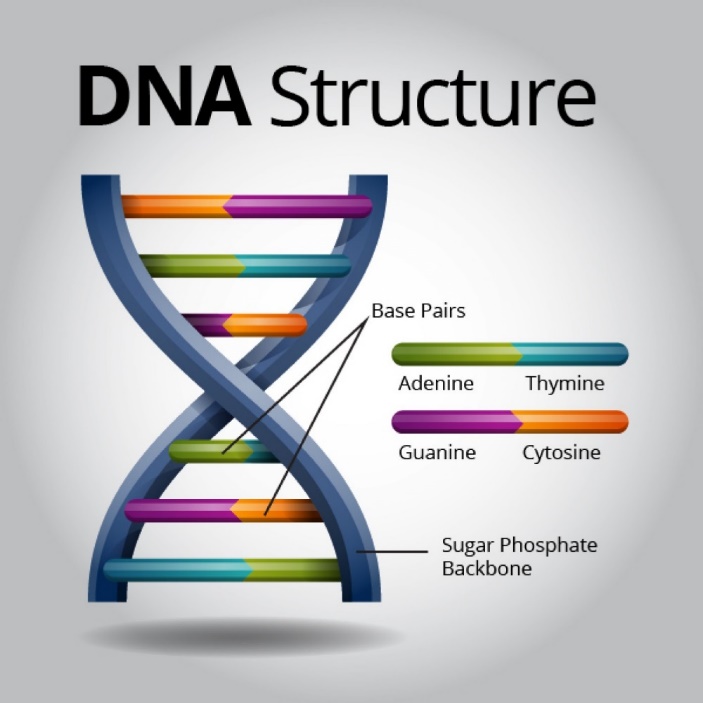 All living things use energyOrganisms get energy from taking in and breaking down materials (use energy to grow and repair).
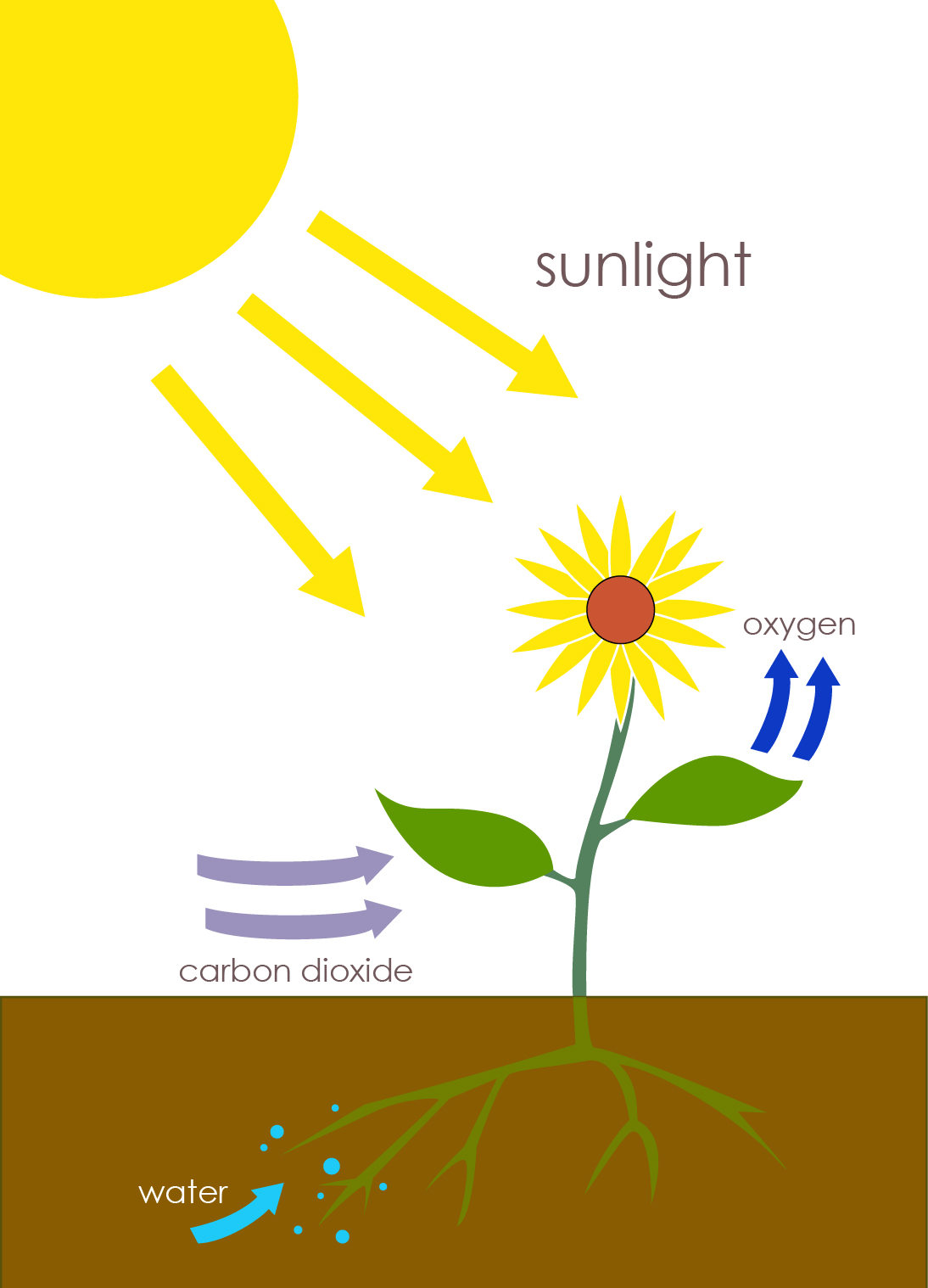 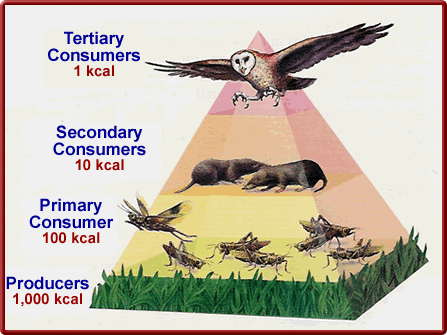 Respond to surroundings Stimulus- Change in surroundings. Response- an action or change in behavior.
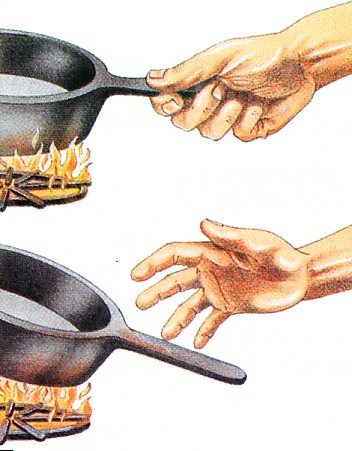 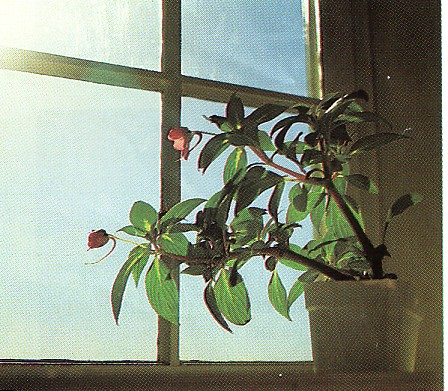 Grow and develop Growth-becoming largerdevelopment- becoming complex
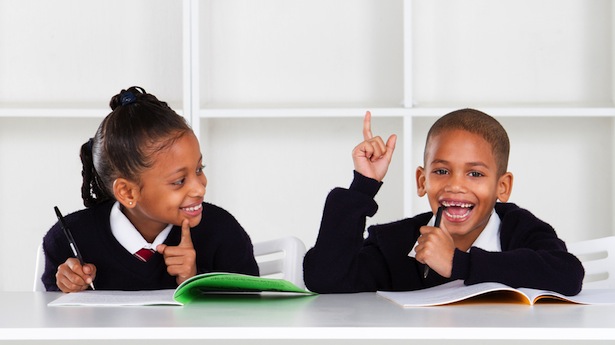 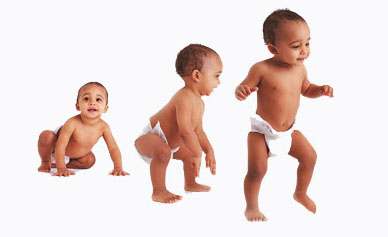 ReproduceAsexual- one parent and identical offspring.sexual- two parents new offspring.
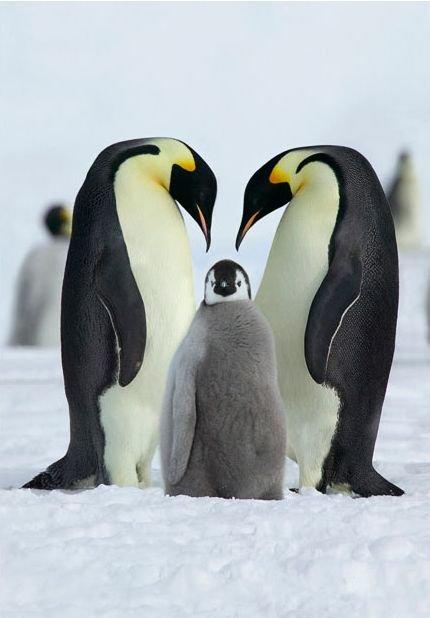 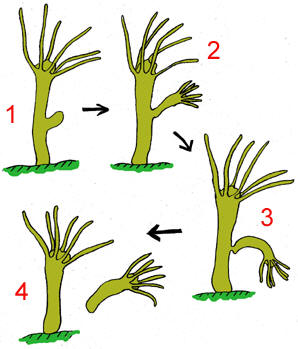 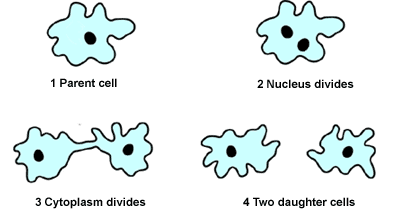 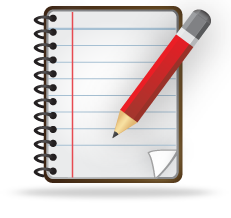 Where do Living things Come From?*Living things arise from other living things through reproduction* People  believed in spontaneous generation*Took hundreds of years of experiments to convince that this could not occur.
Redi’s Experiment
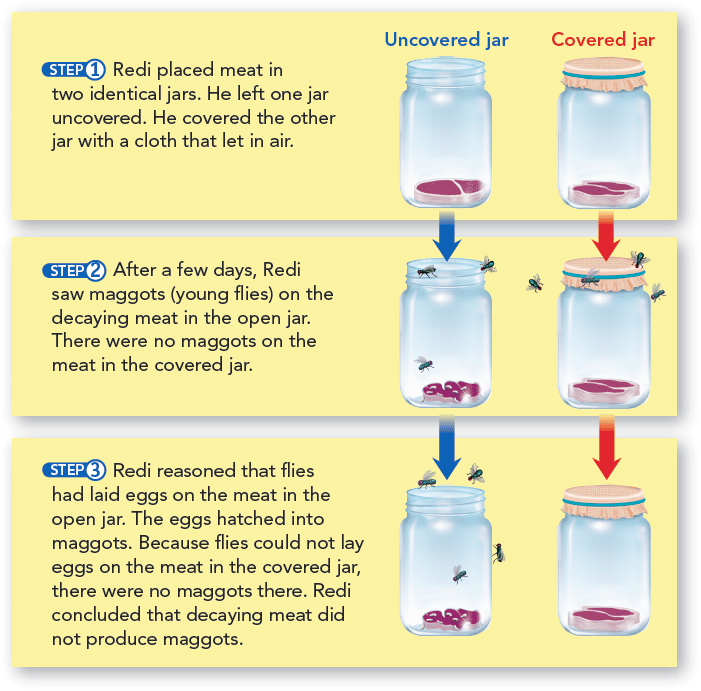 Pasteur’s Experiment
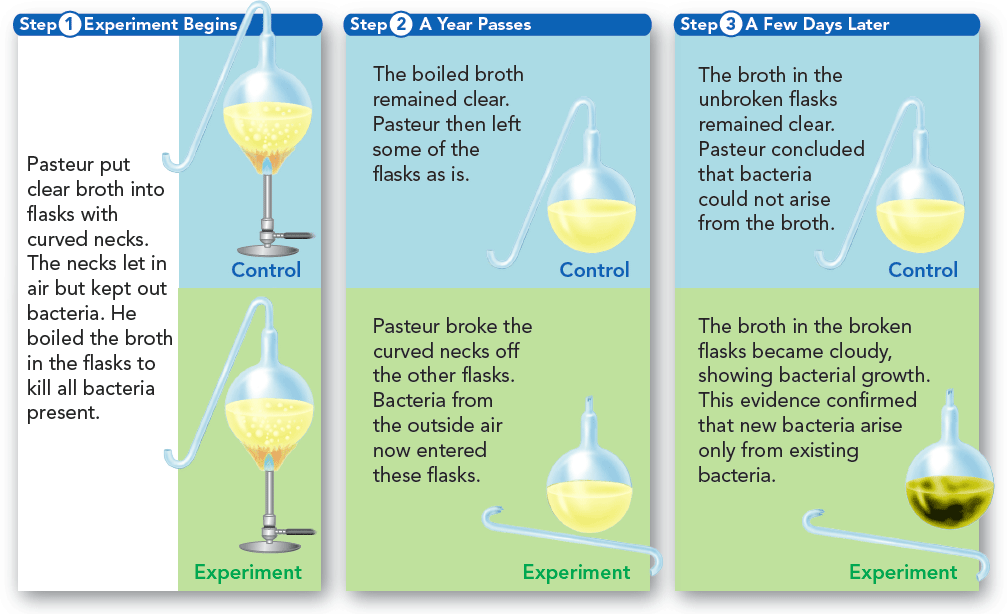 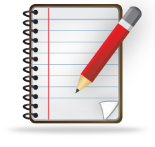 What do Living things need to survive*All living things have the same basic needs as you*All living things must satisfy their basic needs of :1. Food2. Water 3. Living space (Shelter)4. Stable internal conditions (Homeostasis)- ex. Body temp